Justified and unjustified restrictions to investments under EU Law
The training material was created under the service contract between the European Commission Directorate-General for Financial Stability, Financial Services and Capital Markets Union and the Academy of European Law (contract number FISMA/2022/LVP/0010) and financed by the European Union. This document has been prepared for the European Commission however it reflects the views only of the authors, and the European Commission is not liable for any consequence stemming from the reuse of this publication
If intra-EU BITs cannot protect intra-EU investors anymore, what substantive and procedural guarantees does EU Law offer?
2
FISMA/2022/LVP/0010 – Online training material for judges – 2. Justified and unjustified restrictions to investments under EU Law
I. Recap: Who and What is Covered under EU Law
3
FISMA/2022/LVP/0010 – Online training material for judges – 2. Justified and unjustified restrictions to investments under EU Law
Who and What is Covered?
4
FISMA/2022/LVP/0010 – Online training material for judges – 2. Justified and unjustified restrictions to investments under EU Law
Who and What is Covered?
5
FISMA/2022/LVP/0010 – Online training material for judges – 2. Justified and unjustified restrictions to investments under EU Law
6
FISMA/2022/LVP/0010 – Online training material for judges – 2. Justified and unjustified restrictions to investments under EU Law
7
FISMA/2022/LVP/0010 – Online training material for judges – 2. Justified and unjustified restrictions to investments under EU Law
II. 1. Free Movement Protections under EU Law
8
FISMA/2022/LVP/0010 – Online training material for judges – 2. Justified and unjustified restrictions to investments under EU Law
Free movement as a part of EU Citizenship (Natural Persons)
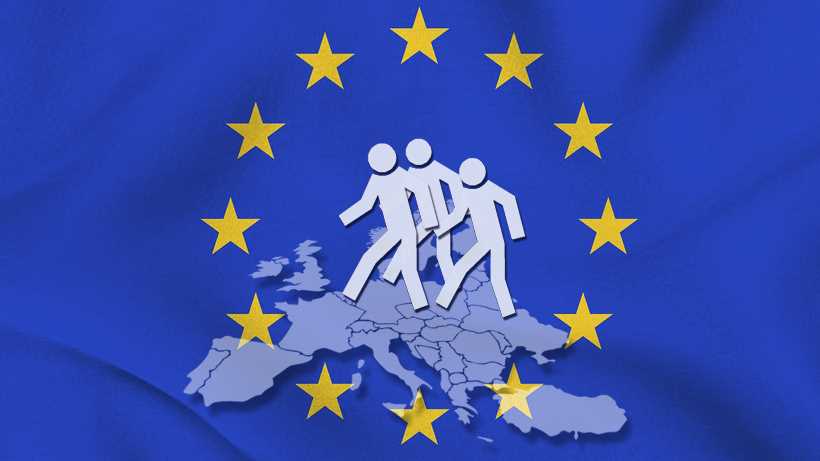 Art. 21 TFEU and Art. 45 EU Charter of Fundamental Rights 

The right of EU citizens to move freely within the territory of the Member States subject to the limitations included in the EU Treaties and secondary law (such as Directive 2004/38)
This Photo by Unknown Author is licensed under CC BY-SA-NC
9
FISMA/2022/LVP/0010 – Online training material for judges – 2. Justified and unjustified restrictions to investments under EU Law
Freedom of Establishment and Free Movement of Services
Applicable Rules
Free Movement of Services

Articles 55-62 TFEU
Directive 38/2004 (‘CRD’)
Directive 2005/36 – mutual recognition of professional qualifications 
Directive 2006/123 (Bolkenstein)
CJEU case-law
Freedom of Establishment

Articles 49-55 TFEU
Directive 38/2004 (‘CRD’)
Directive 2005/36 – mutual recognition of professional qualifications 
CJEU case-law
10
FISMA/2022/LVP/0010 – Online training material for judges – 2. Justified and unjustified restrictions to investments under EU Law
Case C-55/94 Gebhard – German lawyer moves to Italy and establishes himself permanently as ‘avvocato’
Para. 25:  [T]he concept of establishment within the meaning of the Treaty is therefore a very broad one, allowing a Community national to participate, on a stable and continuous basis, in the economic life of a Member State other than his/her State of origin and to profit therefrom, so contributing to economic and social interpenetration within the Community in the sphere of activities as self-employed persons (see, to this effect, Case 2/74 Reyners v. Belgium [1974] ECR 631, para. 21).

Para. 27: [T]he temporary nature of the activities in question has to be determined in the light, not only of the duration of the provi­sion of the service, but also of its regularity, periodicity or continuity. The fact that the provision of services is temporary does not mean that the provider of services within the meaning of the Treaty may not equip himself with some form of infra­structure in the host Member State (including an office, chambers or consulting rooms) in so far as such infrastructure is necessary for the purposes of performing the services in question.

Para. 37: It follows, however, from the Court's case law that national measures liable to hinder or make less attractive the exercise of fundamental freedoms guaranteed by the Treaty must fulfil four conditions: they must be applied in a nondiscriminatory manner; they must be justified by imperative requirements in the general interest; they must be suitable for securing the attainment of the objective which they pursue; and they must not go beyond what is necessary in order to attain it (see Case C-19/92 Kraus ν Land Baden-Württemberg [1993] ECR I-1663, para. 32).

Therefore
establishment: an EU national participates in the economic life of another MS on a stable and continuous basis (indefinite period) 
Duration: regularity, periodicity, continuity is to be taken into account
11
FISMA/2022/LVP/0010 – Online training material for judges – 2. Justified and unjustified restrictions to investments under EU Law
What is a service?
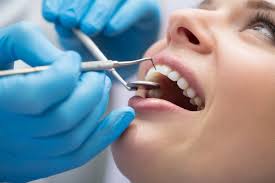 Economic activity
Provided on a temporary basis: Gebhard – ‘not only duration, but also its regularity, periodicity or continuity’ 
For remuneration and a cross-border element is necessary – service provider, service receiver and the service itself can move 
Service provider can have office in host State as long as (s)he is not permanently based there → otherwise it is an establishment
Residual character – applies when the rules on free movement of goods/workers/establishment do not apply
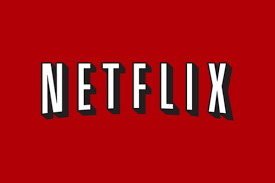 12
FISMA/2022/LVP/0010 – Online training material for judges – 2. Justified and unjustified restrictions to investments under EU Law
Free movement of capital and payments
Art. 63 TFEU - all restrictions on the movement of capital + payments “between Member States and between Member States and third countries shall be prohibited”
 Territorial Scope: unlike other freedoms, it covers both intra-EU movement and between EU MS and third countries 
 Liberalized much later (concerns of capital flight) and contains more derogations from it than establishment and services (Arts. 64-65 TFEU)
Example: Case C-235/17, Commission v Hungary - Case arising out of national legislation extinguishing, without compensation, the rights of usufruct over agricultural and forestry land acquired by legal persons or by natural persons who cannot demonstrate a close family tie with the owner of the land
 Para. 58:  By providing for the extinguishment, by operation of law, of rights of usufruct thus held over agricultural land by nationals of Member States other than Hungary, the contested provision restricts, by virtue of its very subject matter and by reason of that fact alone, the right of the persons concerned to the free movement of capital guaranteed by Article 63 TFEU. Indeed, the contested provision deprives those persons both of the possibility of continuing to enjoy their rights of usufruct, by preventing them, inter alia, from using and farming the land concerned or from letting it to tenant farmers and thereby making money from it, and of the possibility of alienating that right, for example by transferring it back to the owner. That provision is, moreover, liable to deter non-residents from making investments in Hungary in the future (see, to that effect SEGRO and Horváth, C‑52/16 and C‑113/16, paras 62 to 66).
13
FISMA/2022/LVP/0010 – Online training material for judges – 2. Justified and unjustified restrictions to investments under EU Law
What is included in ‘capital’?
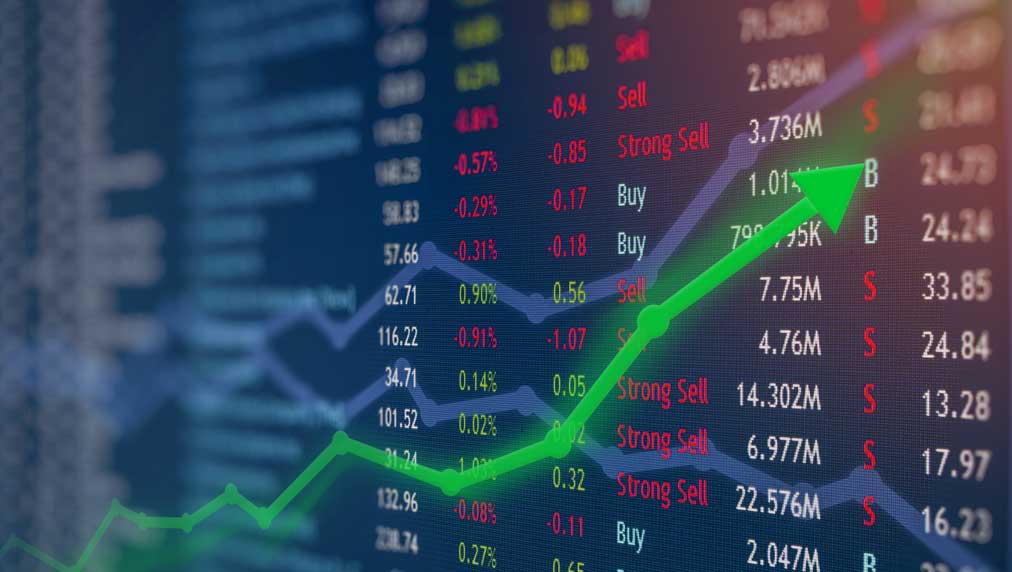 No definition in TFEU , but CJEU cases:
‘Capital’ = Investment of funds (Case 308/86 Lambert)
Mortgages (C-222/97 Trummer)
Investments in real estate and real property
Direct investments into companies (control) + portfolio investments (shares bought on capital markets)
Inheritances
Gifts in money and kind, etc 
Agricultural land (C-370/05 Festersen)
‘payments’ = current payments of services/goods (Case 308/86 Lambert)
This Photo by Unknown Author is licensed under CC BY-NC-ND
14
FISMA/2022/LVP/0010 – Online training material for judges – 2. Justified and unjustified restrictions to investments under EU Law
What is prohibited?
Prohibition of direct discrimination (nationality) – Case C-577/10 Limosa – service providers from EU MS had to send prior declaration to Belgian authorities  
		
Prohibition of indirect discrimination – Case 33/74 van Binsbergen – only lawyers resident in the NL could represent clients in NL

Non-discriminatory impediments – Cases 286/82 and 26/83 Luisi and Carbone – Italian rule prohibited crossing the border with a certain amount of money.

For movement of capital:
Direct and indirect discrimination based on nationality, residence, and place where capital is invested (old Art. 67 EEC Treaty)
Non-discriminatory measures that significantly hinder market access (C-98/01, Commission v UK – non-discriminatory rule that prohibited the acquisition of shares above a certain amount)
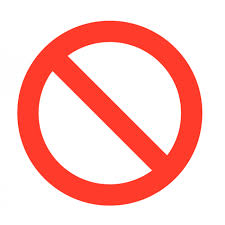 15
FISMA/2022/LVP/0010 – Online training material for judges – 2. Justified and unjustified restrictions to investments under EU Law
II. 2. Justifications to Restrict Free Movement
16
FISMA/2022/LVP/0010 – Online training material for judges – 2. Justified and unjustified restrictions to investments under EU Law
How to think about Justifications and Derogations
Step 1: What type of national measure? (restrictions on the freedom of establishment, free movement of services or capital)

Step 2: What type of a breach? (directly or indirectly discriminatory or impediment to market access?)

Step 3: Can the breach be justified? (express derogations and/or case-law public interest requirements if proportional)
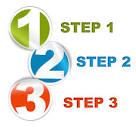 17
FISMA/2022/LVP/0010 – Online training material for judges – 2. Justified and unjustified restrictions to investments under EU Law
The Justifications
Express Justifications (exhaustive list)
[Art. 45.3 (workers); Art. 52 (establishment); Art. 62 (services), Arts. 27-29 Dir 2004/38]: 
public health
public security
public policy

They can justify any type of treatment!: directly/indirectly discriminatory + impediments to market access
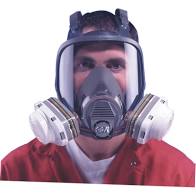 18
18
FISMA/2022/LVP/0010 – Online training material for judges – 2. Justified and unjustified restrictions to investments under EU Law
The Justifications
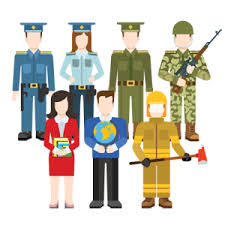 Public service/exercise official authority 
[Art. 45.4 TFEU (workers); Art. 51 (establishment); Art. 62 (services)]   

They can justify any type of treatment!: directly/indirectly discriminatory + impediments to market access
19
FISMA/2022/LVP/0010 – Online training material for judges – 2. Justified and unjustified restrictions to investments under EU Law
The Justifications
The Justifications
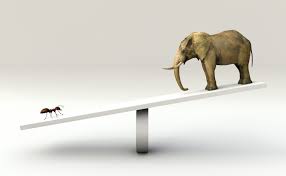 3. Objective/public interest justifications 

Created by CJEU case-law
NON-exhaustive List
Legitimate public interest – economic aim not legitimate 
Must apply without discrimination

So far, they can ONLY justify indirectly discriminatory measures + impediments to market access
20
FISMA/2022/LVP/0010 – Online training material for judges – 2. Justified and unjustified restrictions to investments under EU Law
The Justifications
4. Respect for fundamental rights – Case C‑230/18 PI v Landespolizeidirektion Tirol
Para. 63. It is […] settled case-law that the fundamental rights guaranteed by the Charter are applicable in all situations governed by EU law and that they must, therefore, in particular be complied with where national legislation falls within the scope of EU law (AGET Iraklis, C‑201/15, para. 62 and the case-law cited).
64. That is in particular the case where national legislation is such as to obstruct one or more of the fundamental freedoms guaranteed by the Treaty and the Member State concerned relies on overriding reasons in the public interest in order to justify such an obstacle. In such a situation, the national legislation concerned can fall within the exceptions thereby provided for only if it complies with the fundamental rights the observance of which is ensured by the Court (AGET Iraklis, C‑201/15, para. 63 and the case-law cited).
21
FISMA/2022/LVP/0010 – Online training material for judges – 2. Justified and unjustified restrictions to investments under EU Law
Proportionality
Justifications and derogations must be applied in a proportional manner!

The Court of Justice uses a 2 or 3 legged, cumulative test:
The measure must be suitable to protect the public interest
It must be necessary (no less intrusive alternative exists)
All the different interests involved must be carefully weighed and balanced (stricto sensu proportionality)

MS must back up justification with evidence! (C-452/01 Ospelt; Joined Cases C‐52/16 and C‐113/16 Segro and Horvath)
22
FISMA/2022/LVP/0010 – Online training material for judges – 2. Justified and unjustified restrictions to investments under EU Law
Justification of Restriction of Fundamental Freedoms
Case C‑230/18 PI v. Landespolizeidirektion Tirol Para. 62: [A] restriction on freedom of establishment provided for in Article 49 TFEU may be justified, if applied without discrimination on grounds of nationality, by overriding reasons in the public interest, provided that it is appropriate for securing the attainment of the objective which it pursues and does not go beyond what is necessary in order to attain it (Memoria and Dall’Antonia, C‑342/17, para. 51 and the case-law cited).
Case C-577/10 Commission v Belgium ("Limosa") Para. 44: Where national legislation falling within an area which has not been harmonised at European Union level is applicable without distinction to all persons and undertakings operating in the territory of the Member State concerned, it may, notwithstanding its restrictive effect on the freedom to provide services, be justified where it meets an overriding requirement in the public interest and that interest is not already safeguarded by the rules to which the service provider is subject in the Member State in which he is established and in so far as it is appropriate for securing the attainment of the objective which it pursues and does not go beyond what is necessary in order to attain it (Arblade and Others, paras 34 and 35; Case C-224/04 Commission v Germany [2006] ECR I-885, para. 31; and Case C-219/08 Commission v Belgium [2009] ECR I-9213, para. 14). 
Joined Cases C‐52/16 and C‐113/16 Segro and Horvath Para. 76: [Measures] which restrict the free movement of capital while giving rise in all likelihood to indirect discrimination, are permissible only if they are justified, on the basis of objective considerations independent of the origin of the capital concerned, by overriding reasons in the public interest and if they observe the principle of proportionality, a condition which requires them to be appropriate for ensuring the attainment of the objective legitimately pursued and not to go beyond what is necessary in order for it to be attained (see, to that effect, Geurts and Vogten, C-464/05, para 24, and Hervis Sportés Divatkereskedelmi, C-385/12, paras 41 and 42)
23
Legitimate Expectations under EU Law
Developed by the CJEU (Case 111/63 Lemmerz-Werke) as a ‘constitutional’ principle 
‘prudent trader’ doctrine
Example 1: C-322/16 Global Starnet - Case concerning award of new licences for the online operation of gaming
Para. 46 It must be pointed out that the principle of legal certainty, the corollary of which is the principle of the protection of legitimate expectations, requires, inter alia, that rules of law be clear, precise and predictable in their effect, especially when they may have adverse consequences on individuals and undertakings (see, Berlington Hungary and Others, C‑98/14, para. 77 and the case-law cited).
Para. 47 However, a trader may not place reliance on there being no legislative amendment whatever, but can call into question only the arrangements for the implementation of such an amendment (see, Berlington Hungary and Others, C‑98/14, para. 78 and the case-law cited).
Para. 48 In that regard, it should be noted that the national legislature must provide a transitional period of sufficient length to enable traders to adapt or a reasonable compensation system (see, Berlington Hungary and Others, C‑98/14, para. 85 and the case-law cited).
24
FISMA/2022/LVP/0010 – Online training material for judges – 2. Justified and unjustified restrictions to investments under EU Law
Legitimate Expectations under EU Law
Example 2: Joined Cases C‑798/18 and C‑799/18 Anie and Athesia - Case concerning revision and annulment of the feed-in tariffs for electricity production by solar power.
Para. 41: In accordance with the Court’s settled case-law, the principle of legal certainty, the corollary of which is the principle of the protection of legitimate expectations, requires that rules of law be clear and precise and that the application of those rules be predictable for individuals, especially where they may have negative consequences for individuals and undertakings. In particular, that principle requires that legislation enables those concerned to know precisely the extent of the obligations which are imposed on them, and that those persons are able to ascertain unequivocally what their rights and obligations are and take steps accordingly (Agrenergy and Fusignano Due, C‑180/18, C‑286/18 and C‑287/18, paras 29 and 30 and the case-law cited).
Para. 42: Also in accordance with the Court’s settled case-law, the principle of the protection of legitimate expectations may be relied on by any economic operator on whose part national authorities have created reasonable expectations. However, where a prudent and circumspect economic operator could have foreseen the adoption of a measure likely to affect his or her interests, he or she cannot plead that principle if the measure is adopted. Moreover, economic operators cannot justifiably claim a legitimate expectation that an existing situation which may be altered by the national authorities in the exercise of their discretionary power will be maintained (Agrenergy and Fusignano Due, C‑180/18, C‑286/18 and C‑287/18, para. 31 and the case-law cited).
Para. 43: It is for the referring court to determine whether national legislation such as that at issue in the main proceedings is consistent with those principles, as the Court of Justice, when giving a preliminary ruling under Article 267 TFEU, has jurisdiction only to provide the national court with all the criteria for the interpretation of EU law which may enable it to determine the issue of compatibility. The referring court may take into account, for that purpose, all relevant factors which are apparent in particular from the terms, objectives or general scheme of the legislation concerned (see, in particular, Agrenergy and Fusignano Due, C‑180/18, C‑286/18 and C‑287/18, paras 33 and 34 and the case-law cited).
25
FISMA/2022/LVP/0010 – Online training material for judges – 2. Justified and unjustified restrictions to investments under EU Law
III. 3. Further Protections Offered by the EU Charter of Fundamental RightsMore information can be found in the 4th presentation on “Case Study 2: Protection of property against expropriation under the Charter of Fundamental Rights and the European Convention of Human Rights”
26
FISMA/2022/LVP/0010 – Online training material for judges – 2. Justified and unjustified restrictions to investments under EU Law
Further protections offered by the EU Charter of Fundamental Rights
Art. 16 – freedom to conduct a business in accordance with EU and national laws and practices (C-426/11 Alemo-Herron)

Art. 17 – right to property; deprivation only in the general interest, under the conditions provided by law, subject to fair compensation 

Art. 47 – Right to an effective remedy and a fair trial
27
FISMA/2022/LVP/0010 – Online training material for judges – 2. Justified and unjustified restrictions to investments under EU Law
But
Many of these rights are also protected by the European Convention on Human Rights or form part of the general principles of EU Law

Charter same legal value as EU Treaties after Lisbon (Art. 6.1 TEU)

Art 51(1) – the Charter is addressed to EU institutions and bodies + MS ‘when they are implementing EU Law’ 
MS implements EU law (Directive) OR MS law has same scope as EU Law OR MS breach EU norm (C-617/10 Fransson, C- 198/13 Hernandez)
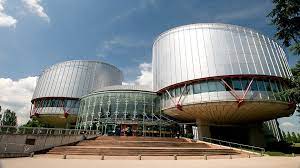 28
FISMA/2022/LVP/0010 – Online training material for judges – 2. Justified and unjustified restrictions to investments under EU Law
But
Art. 52(3) – if rights in Charter coincide with ECHR rights, then they shall have the same meaning as ECHR rights

Art. 52(4) – Charter rights interpreted in harmony with national constitutions

Opt outs – Poland (Protocol 30 to TFEU)
29
FISMA/2022/LVP/0010 – Online training material for judges – 2. Justified and unjustified restrictions to investments under EU Law
IV. The Procedural Standards of Protection under EU Law: OverviewMore information can be found in the 5th presentation on “Procedural rights and effective judicial remedies under EU Law”
30
FISMA/2022/LVP/0010 – Online training material for judges – 2. Justified and unjustified restrictions to investments under EU Law
31
FISMA/2022/LVP/0010 – Online training material for judges – 2. Justified and unjustified restrictions to investments under EU Law
Judicial Remedies and the Enforcement of EU Law
Before CJEU
Before MS Courts
Before Both
Direct Action of Annulment (art.263 TFEU)
Direct reliance on EU Law (direct effect)
Preliminary references
 (art.267 TFEU)
Action for Failure to Act (art.265 TFEU)
Indirect reliance on EU Law (indirect effect)
Illegality plea  (art.277 TFEU)
MS liability for breaches of EU Law
EU liability  (art.268/340 TFEU)
MS must provide equivalent remedies
Infringement (art.258-260 TFEU)
32
FISMA/2022/LVP/0010 – Online training material for judges – 2. Justified and unjustified restrictions to investments under EU Law
Further training material available at:https://elearning-fisma.era.int/
www.european.law